Figure 6. Quantification of basket interneuron arborization in the cingulate cortex of WT and L1YH/GAD67-EGFP mice. ...
Cereb Cortex, Volume 20, Issue 11, November 2010, Pages 2684–2693, https://doi.org/10.1093/cercor/bhq016
The content of this slide may be subject to copyright: please see the slide notes for details.
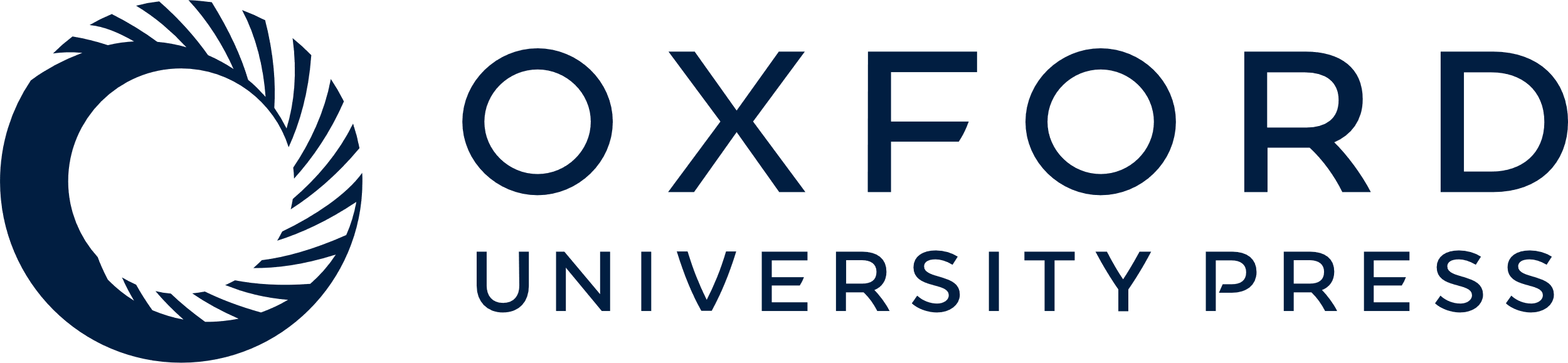 [Speaker Notes: Figure 6. Quantification of basket interneuron arborization in the cingulate cortex of WT and L1YH/GAD67-EGFP mice. Individual EGFP-labeled basket interneurons from layers II/III of the cingulate cortex of L1YH/GAD67-EGFP and WT/GAD67-EGFP mice were imaged and reconstructed from confocal z-stacks, then analyzed using Neurolucida software. At least 60 EGFP-labeled basket interneurons from 6 random selected fields per animal were analyzed, using 4 mice per stage and genotype. (A) In L1YH/GAD67-EGFP mice, the branching index (the total number of ends/total number of primary processes for each neuron evident in the z-stack images) of basket interneurons did not increase with age and was significantly lower than that of WT at P21 and P60. (B) Sholl analysis revealed that in L1YH/GAD67-EGFP mice, the numbers of crossings by basket interneurons processes at a given distance from the soma were similar at P10 but significantly less than that of WT basket interneurons at P21 and P60 (mean number of crossings per neuron at Sholl distance of 30 μm was shown). (C–E) The mean numbers of primary processes per neuron (C), mean soma area (D), and neuronal density (E) were not affected in L1YH mice. Error bars represent SEM; **P < 0.01.


Unless provided in the caption above, the following copyright applies to the content of this slide: © The Author 2010. Published by Oxford University Press. All rights reserved. For permissions, please e-mail: journals.permissions@oxfordjournals.org]